TÉMANAP
VAJDASÁG
Vajdaság Autonóm Tartomány
A Vajdaság elnevezés a szerb Vojvodina szóból származik, amelyet először az 1848-49-es forradalom idején említettek. Mostanában a vajdasági magyarok közül néhányan szívesebben használják a „Délvidék” kifejezést a mai Vajdaság területére. A magyarországi használatban azonban a Délvidék elnevezés történelmi és politikai szempontból a mai Vajdaságnál tágabb földrajzi egységre, a volt Magyar Királyság egész déli részére, így Horvátország egyes területeire is vonatkozik. (1920 előtt pedig még a Bánságnak a mai Romániában fekvő keleti részét is beleértették.)
A Vajdaság, teljes nevén Vajdaság Autonóm Tartomány 
Szerbia északi, Magyarországgal határos, részben magyarok által lakott területe, közigazgatásilag autonóm tartomány.
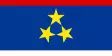 Földrajz
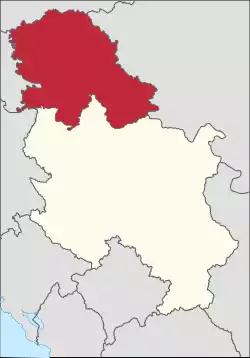 Földrajz
A Vajdaság 21 500 km2 területű. Három nagy folyója, a Duna, a Tisza és a Száva három nagy földrajzi egységre osztja a tartományt:
Bácska (Bačka, földrajzilag Közép- és Dél-Bácska)
Bánság (Banat, földrajzilag Nyugat-Bánság)
Szerémség (Srem, földrajzilag Kelet-Szerémség)
Emellett délnyugaton egy kis rész, a Drina és a Száva közötti síkság Macsva (Mačva) régióhoz tartozik (földrajzilag Észak-Macsva).
Földrajz
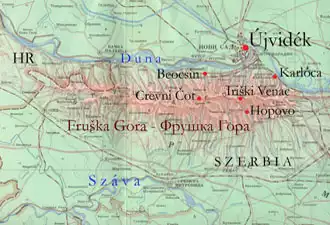 Bácska és Nyugat-Bánság a folyók által feltöltött homokos síkság, a magyar Alföldfolytatása. A Kárpát-medence nagy folyói erre folynak össze. Szerémségben a Tarcal-hegység (Fruška Gora) húzódik, amely keletre téríti a Dunát. A Bánságban található a tartomány legmagasabb pontja, a Kudrici-tető (641 m), amely a romániai Krassó-Szörényi-Érchegységhez kapcsolható Verseci-hegység csúcsa.
A terület éghajlata kontinentális.
Népesség
A 2011-es népszámlálás adatai szerint Vajdaság Autonóm Tartománynak 
1 916 889 lakosa van, 
de 2002-ben még 
2 031 992 volt, vagyis 9 év alatt 5,7%-kal csökkent a népesség.
Legnagyobb települések
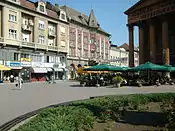 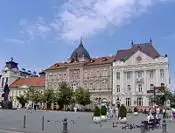 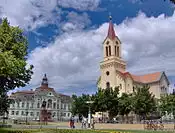 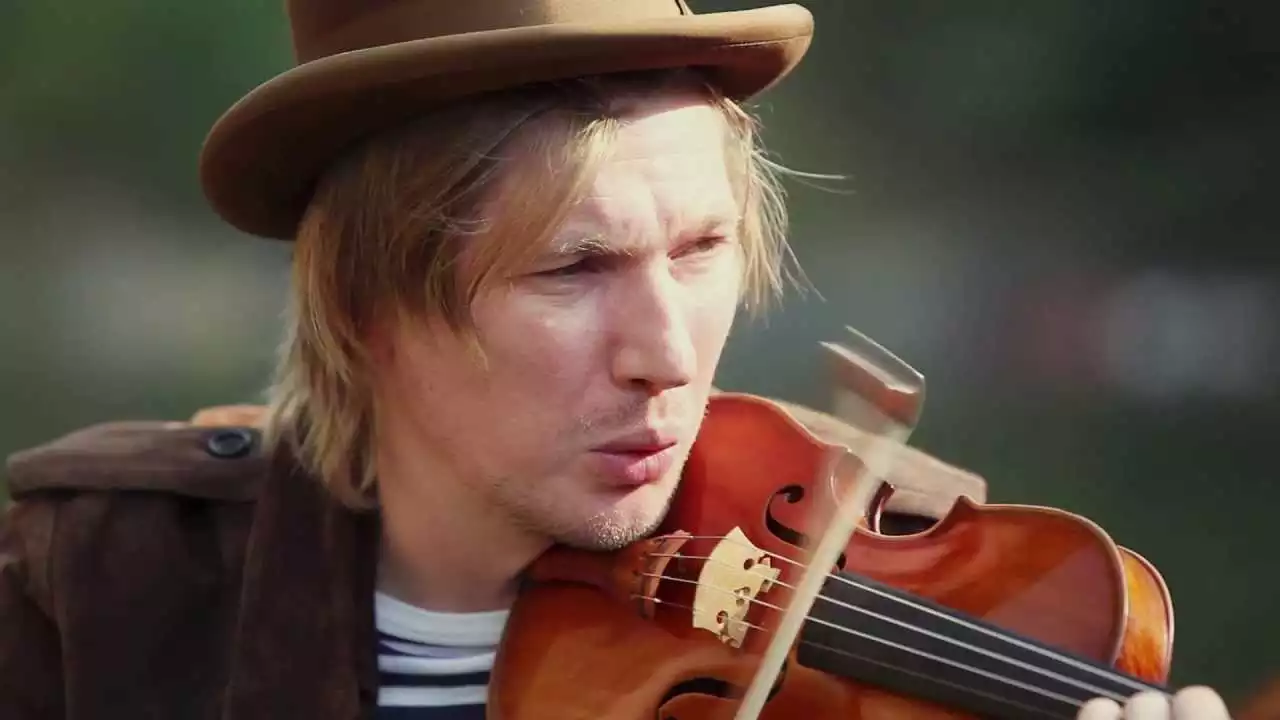 Művészet
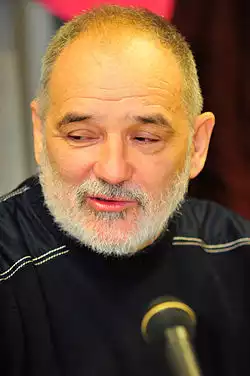 Az egyik leghíresebb vajdasági popénekes az újvidéki Gyorgye Balasevics. Világhírű hegedűművész a kavillói (Rákóczifalu) származású Lajkó Félix. 
Észak-bácskai (magyarkanizsai) származású a világhírű Nagy József táncos-koreográfus, Jelszínház nevű formációja orléans-i székhellyel működik, alkotóműhelyét pedig Magyarkanizsán hozta létre. 
Vajdaságban született Danilo Kiš jugoszláv, és Kosztolányi Dezső magyar író is.
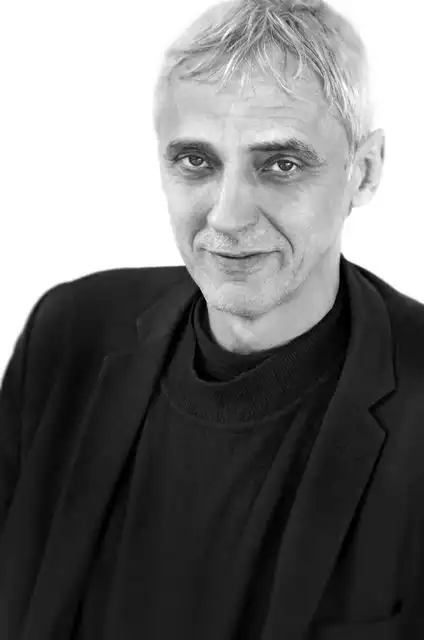 Média
Különböző nemzetek heti- és napilapjait szerkesztik Vajdaságban. 
A magyarok legnépszerűbb újságai a Magyar Szó, a Hét Nap és a Családi Kör. További újságok a szerbDnevnik (Napi újság), a horvát Hrvatska riječ (Horvát szó), a szlovák Hlas Ľudu (A nép hangja), a román Libertatea (Szabadság), a ruszin Руске слово (Ruszin szó) és abunyevác Bunjevačke novine (Bunyevác újság).
Sok városban van helyi rádió vagy tévé.
Oktatás
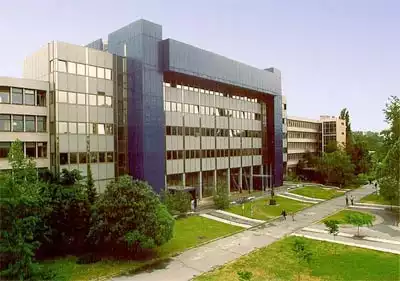 A  tartomány egy egyetemmel rendelkezik: az Újvidéki Egyetemnek 
14 kara van.

Főiskolák:
Műszaki Szakfőiskola (Újvidék)
Üzleti Szakfőiskola (Újvidék)
Óvóképző Szakfőiskola (Újvidék)
Szabadkai Műszaki Szakfőiskola
Szabadkai Óvóképző Szakfőiskola
Műszaki Szakfőiskola (Nagybecskerek)
Óvóképző Szakfőiskola (Nagykikinda)
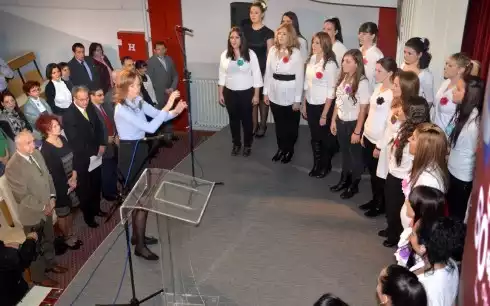 Gazdaság
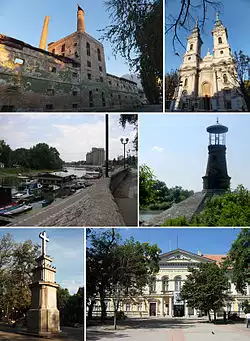 A tartományban földrajzi adottságai miatt kiemelt jelentőségű a mezőgazdaság.

Ipari központok: Újvidék, Pancsova.
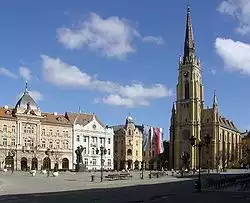 KÖSZÖNJÜK A FIGYELMET!